LOCAR Writing
Adverse Actions
1st Lt Shepard
A1C George, TSgt Pain
Office of the Staff Judge Advocate
1
References
DAFI 36-2907, Adverse Administrative Actions, dated 14 October 2022
			
Privacy Act of 1974
Overview
Who can use counseling, admonishment, and reprimand
What’s the purpose
How to document counseling
Requirements for LOCs/LOAs/LORs
Progressive Discipline
Current as of 3 Jan 17
4
Purpose of Counseling, Admonition, Reprimand
Used to improve, correct, and instruct subordinates who depart from standards of performance, conduct, bearing, and integrity, on or off duty, and whose actions degrade the individual and unit's mission. 

Can be used for offenses committed on and off duty
Who can use LOCAR
General Officers

Commanders

First Sergeants

Supervisors

Other persons in member’s chain of command
Standard of Proof
The standard of proof for adverse administrative actions is the “preponderance of the evidence”

Exists when it is more likely than not that the events alleged have occurred
Determined by evidence and witness’ behavior & knowledge

If such proof is lacking – legally insufficient
Documenting Counseling
Can use AF Form 174, Record of Individual Counseling (RIC)
Plain bond paper
AF Letterhead

Used for positive and negative counseling
Can be filed in UIF
The Privacy Act of 1974
LOCs, LOAs, LORs are subject to rules of access, protection, and disclosure outlined in the Privacy Act of 1974
Record of Individual Counseling, AF Form 174 (RIC)
Used to record a verbal counseling or as a written counseling

Can be positive or negative

Least severe form of written administrative action

Optional Filing in UIF for Officers and Enlisted
AF Form 174
Current as of 3 Jan 17
11
Letters of Counseling (LOCs)
Administrative censure (expression of disapproval) for violation of standards

Used for correcting habits or shortcomings not criminal or illegal

Help Airmen use good judgement, assume responsibility, understand and maintain standards, and face and solve problems

Optional Filing in UIF for Officers and Enlisted
Letters of Admonishment (LOAs)
More severe than RIC/LOC

Used to document a first offense or address behaviors not corrected through counseling

Optional Filing in UIF for Officers and Enlisted

Officers: If not UIF – Must file in PIF
Letters of Reprimand (LORs)
More severe than a counseling or admonishment

Indicates stronger degree of official censure (expression of disapproval)

Used when other methods have failed to correct behavior

Optional filing in UIF for Enlisted, mandatory for Officers
How to Write LOC/A/R
PARAGRAPH ONE
On [DATE] you [FACTS]

Discuss the events that occurred
MUST include evidence for each allegation in attachments
May cite UCMJ
PARAGRAPH TWO
You are hereby REPRIMANDED! 

Discuss the impact of what the member did or failed to do
Discuss what improvement is expected
Last sentence: You conduct is unacceptable and any further deviation may result in more sever action
PARAGRAPH THREE
STANDARD TEXT
Requirements for writtenLOCs, LOAs, LORs, cont’d
Attachments (redact PA & PII)

Relevant statements/MFRs
 
Portions of investigations  (Release Authorization is required)

Reports, logs, etc

Other documents that serve, in part or in whole, as the basis for the letter
INDORSEMENTS
Must include proper four indorsements outlined in DAFI 36-2907

DO NOT USE LOCAR GENERATORS ONLINE!

*Legal office provides LOCAR template*
Current as of 3 Jan 17
17
TIP SHEET
Current as of 3 Jan 17
18
Scenarios
SrA George crashed his GOV at work.

Previous LOCARs
RIC for substandard work performance
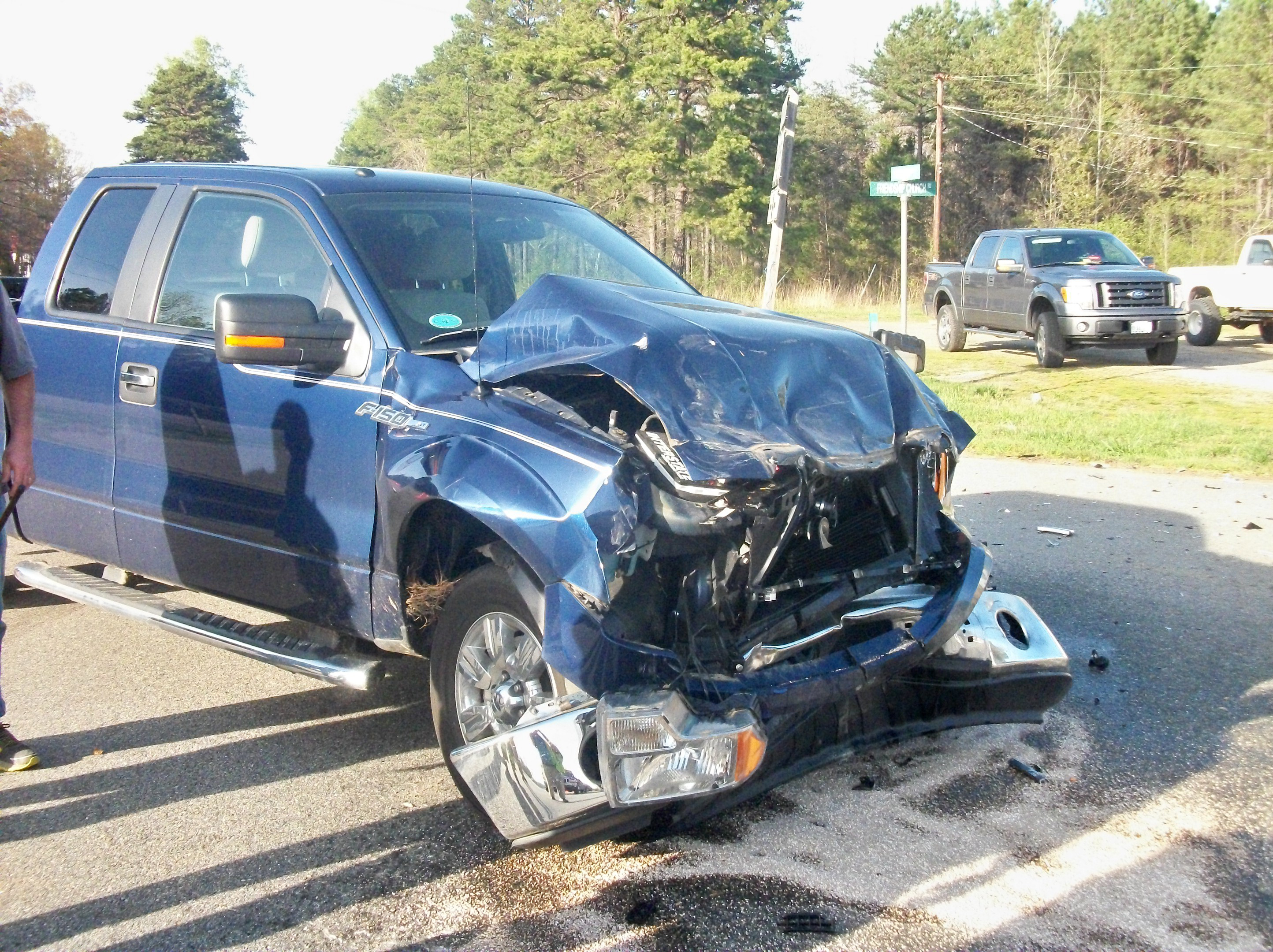 Scenarios
Amn Shepard forgot her RAB and was detained by Security Forces.
Previous LOCARs
1 LOC for disrespecting an NCO
1 LOA for PT failures
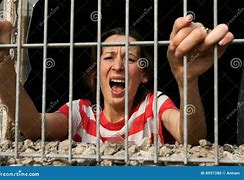 Scenarios
The shirt called to let you know that A1C Pain left the bar last night without paying his tab.

Previous LOCARs
1 LOC for being late to work.
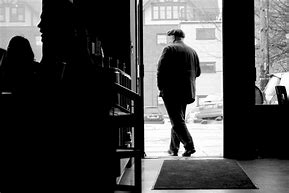 Scenarios
AB Snuffy came through the gate past curfew hours.

Previous LOCARs
None
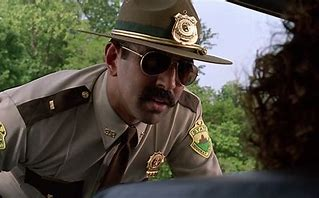 QUESTIONS?